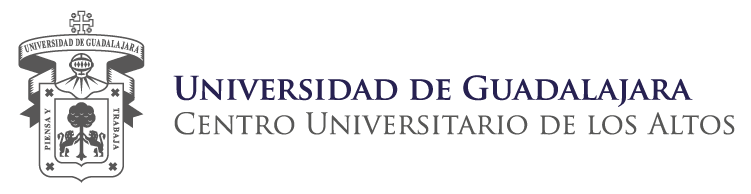 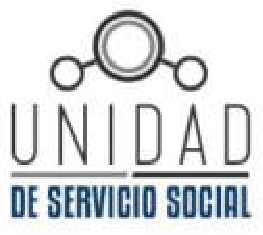 TUTORIAL Servicio Social REPORTE bimestral
Reporte Bimestral
Artículo 23. Los prestadores de servicio social entregarán ante las Unidades de Servicio Social de los Centros, un reporte bimestral de las actividades realizadas. En el reporte, se harán constar los días y horas en que cubren la carga horaria asignada; registrar el nombre y la firma del asesor y el sello de la institución o dependencia receptora; para el caso del área de Ciencias de la Salud el reporte deberá ser trimestral.
Unidad de Servicio Social CUAltos
Informe Bimestral
Artículo 7. El número de horas que deberán dedicar al servicio social los alumnos o pasantes, será el siguiente: 

II. En los estudios de técnico profesional medio, técnico superior universitario y licenciatura, 480 horas, y 
III. En los estudios de las licenciaturas en medicina, odontología, enfermería, nutrición y los programas de estudios de técnico superior universitario del área de la salud, así como de enfermería del nivel técnico, un año.
Artículo 23. Los prestadores de servicio social entregarán ante las Unidades de Servicio Social de los Centros, Sistemas y de Atención a Escuelas Incorporadas, un reporte bimestral de las actividades realizadas. En el reporte, se harán constar los días y horas en que cubren la carga horaria asignada; registrar el nombre y la firma del asesor y el sello de la institución o dependencia receptora; para el caso del área de Ciencias de la Salud el reporte deberá ser trimestral.
Recomendación

Utilizar el navegador
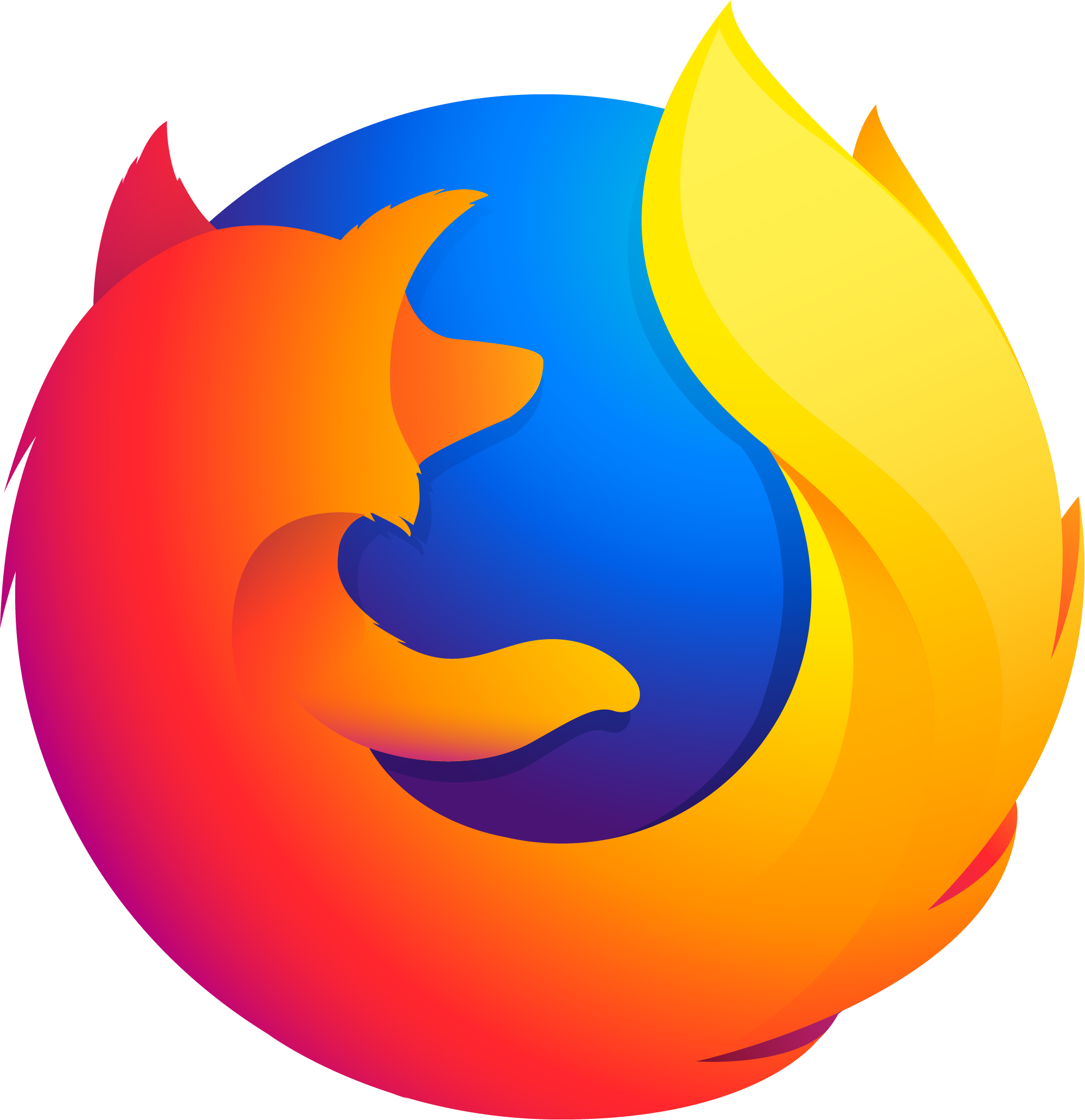 Mozilla Firefox
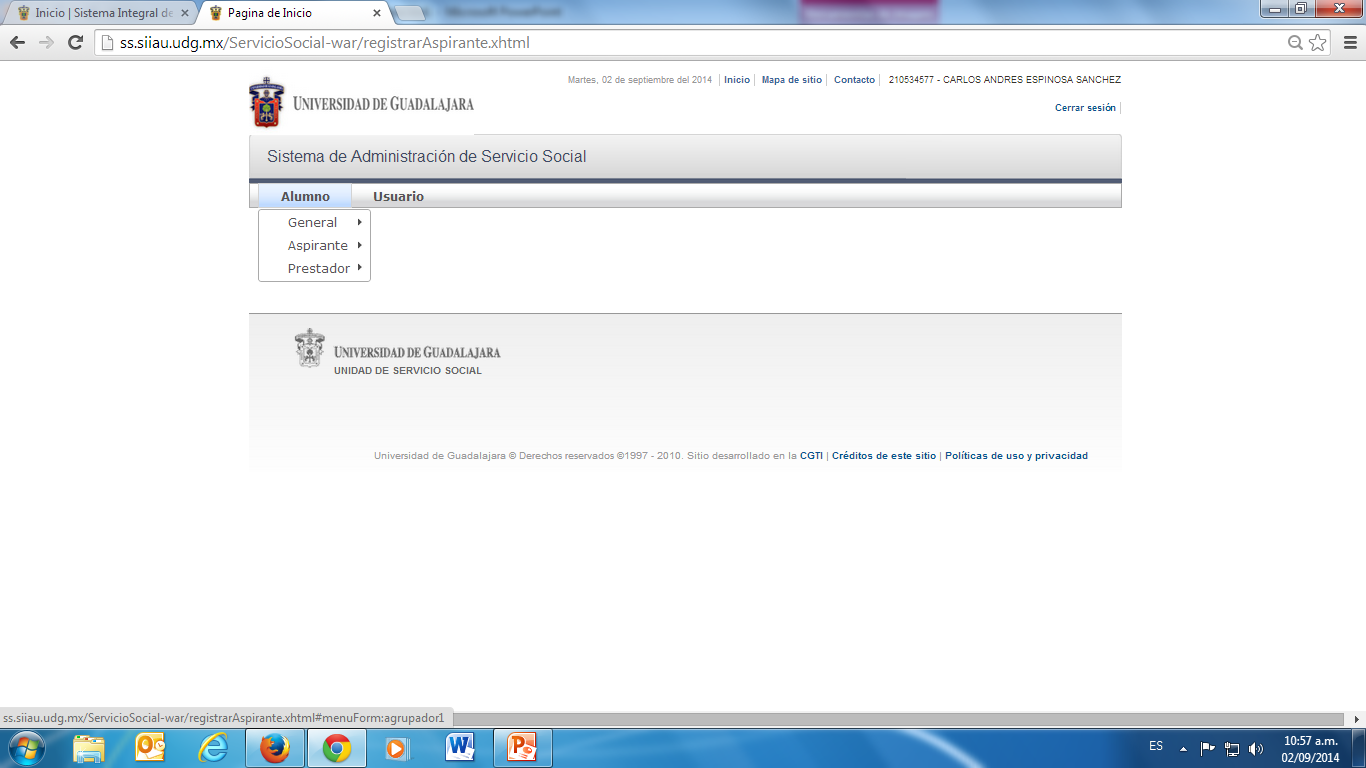 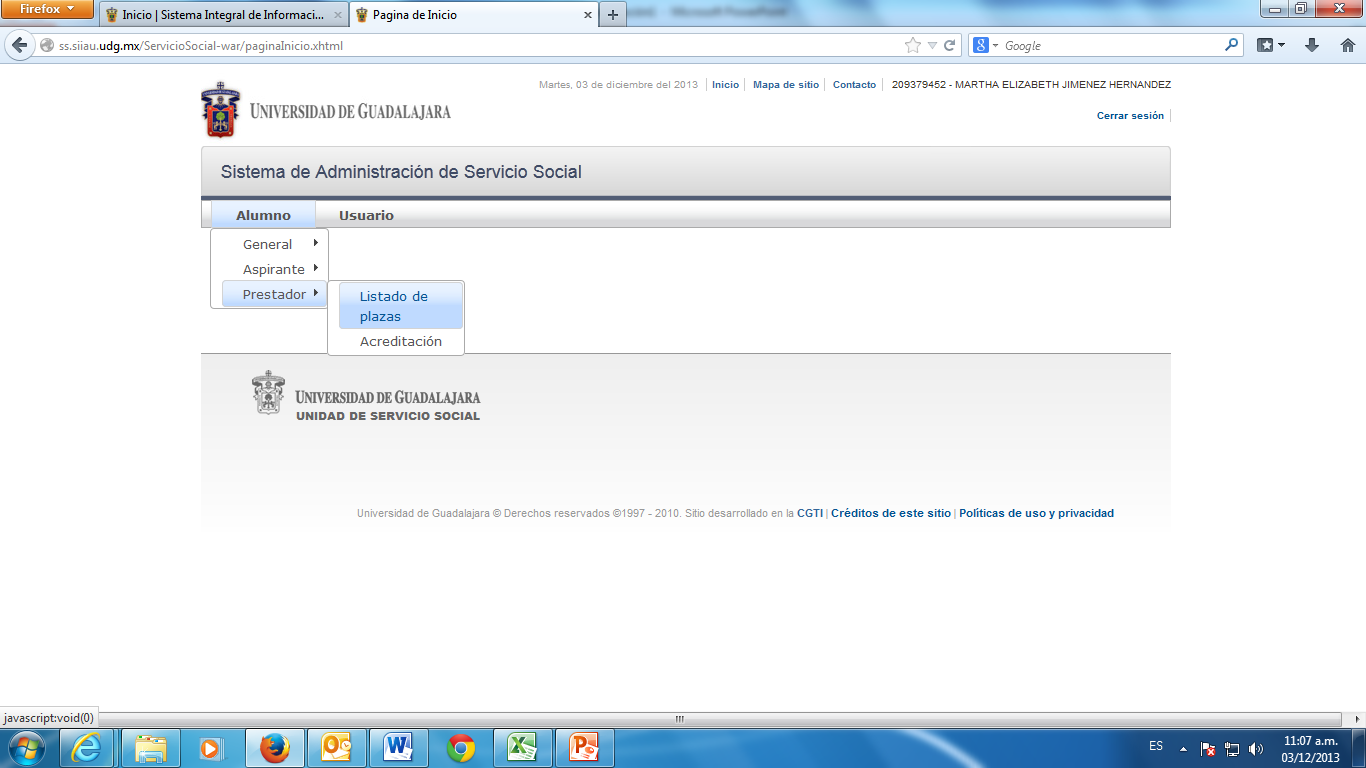 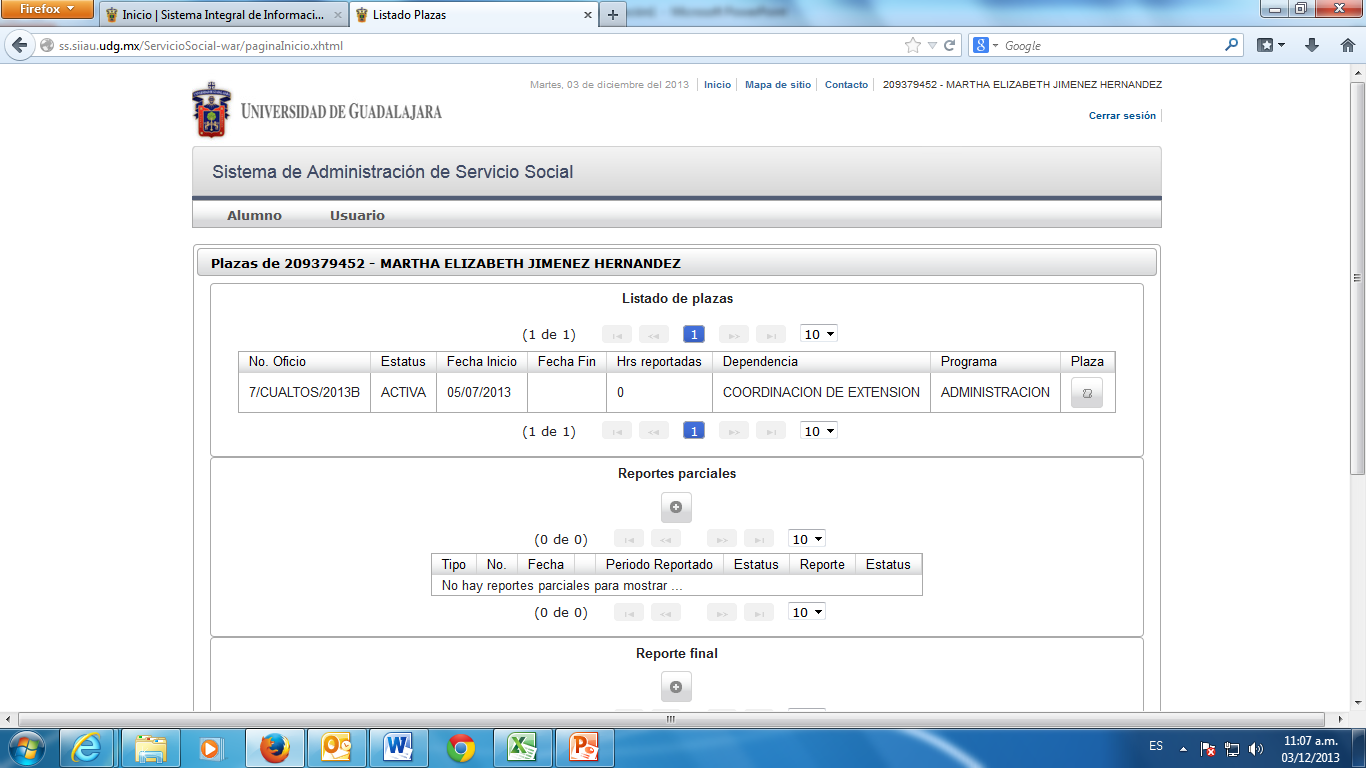 Seleccionar la plaza asignada
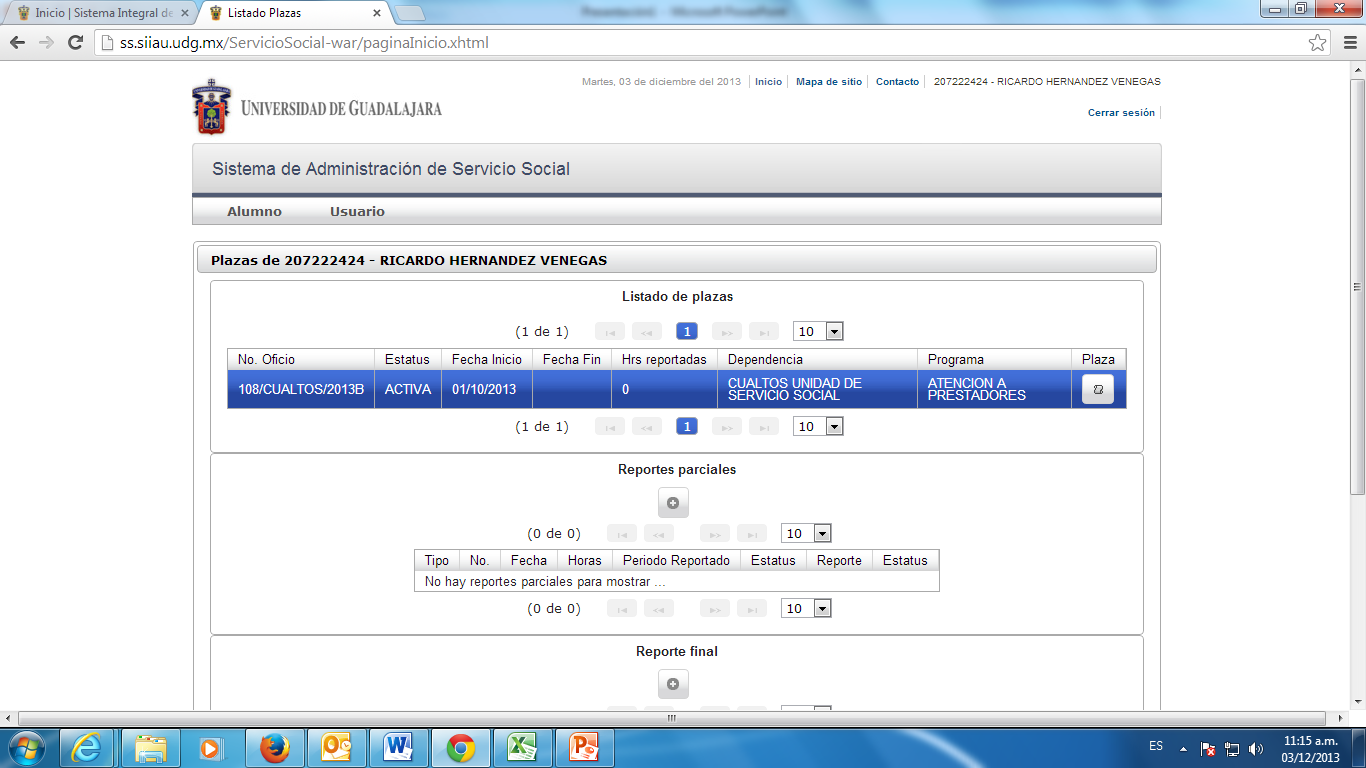 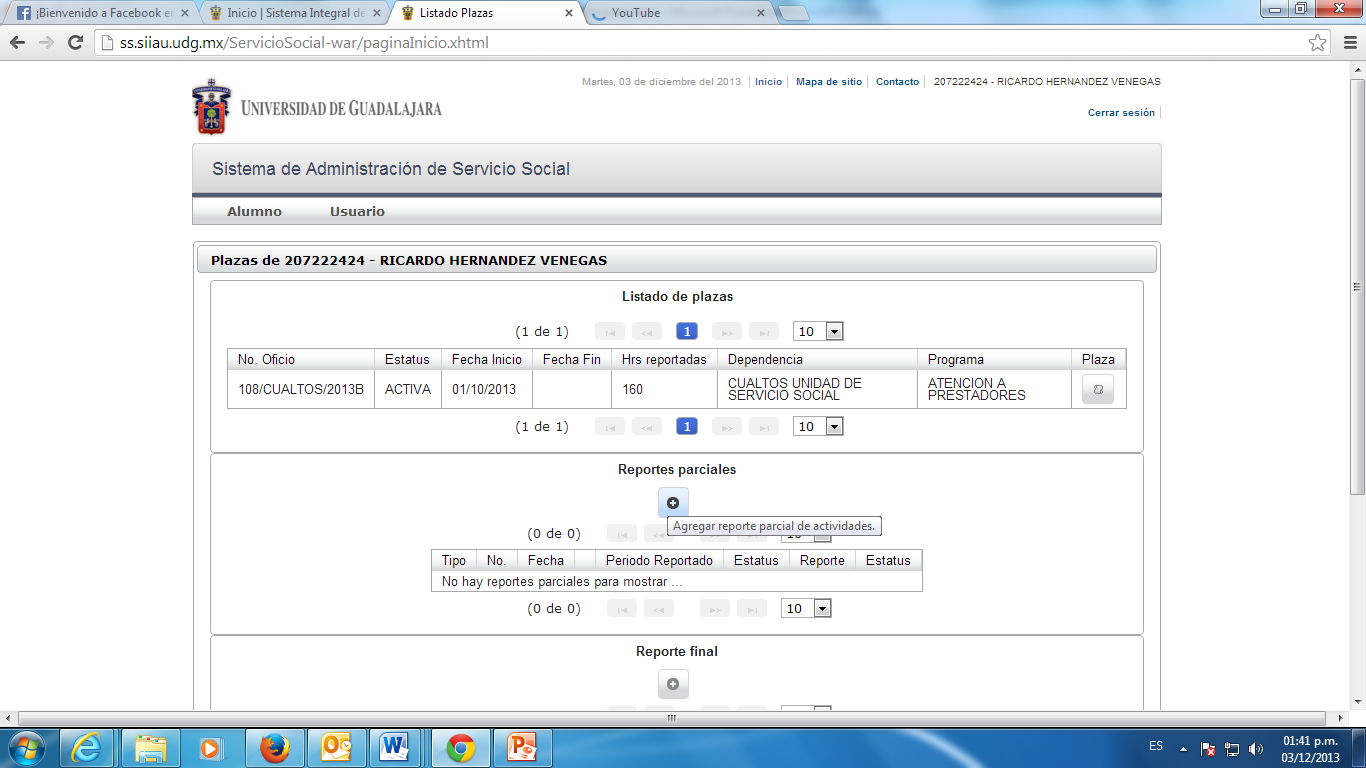 Dar click para cargar Reporte
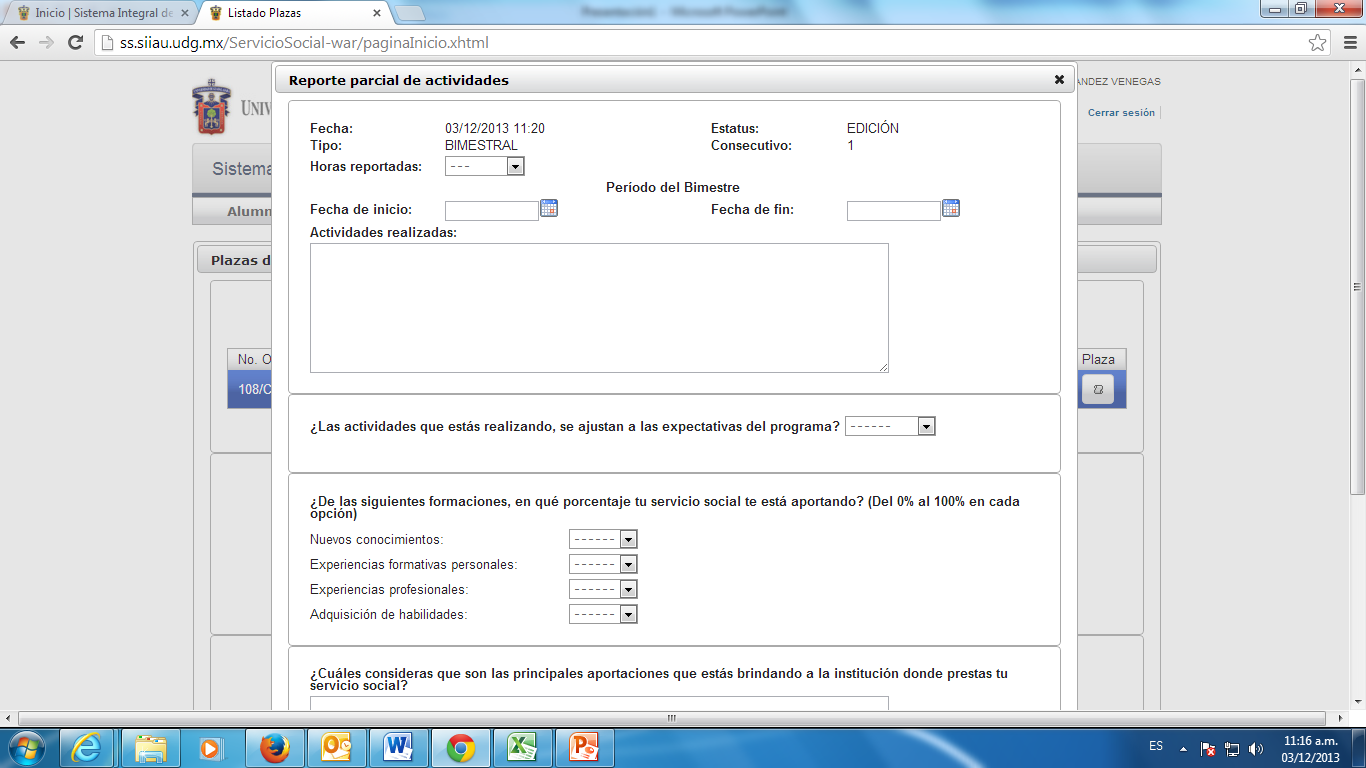 Se requiere el llenado del Reporte Bimestral
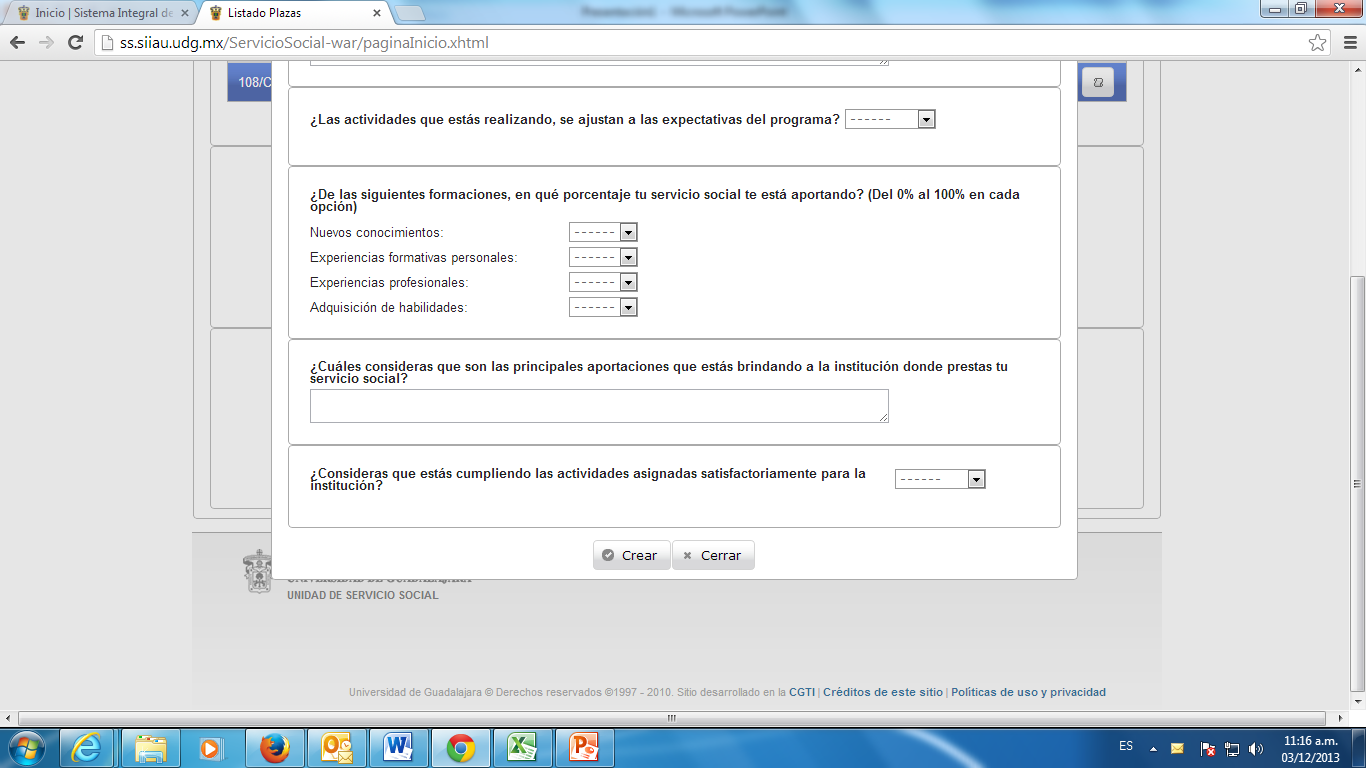 ¿Cómo establecer las fechas?REPORTE bimestral
Días hábiles
Días inhábiles
Días festivos
Inicio
Fin
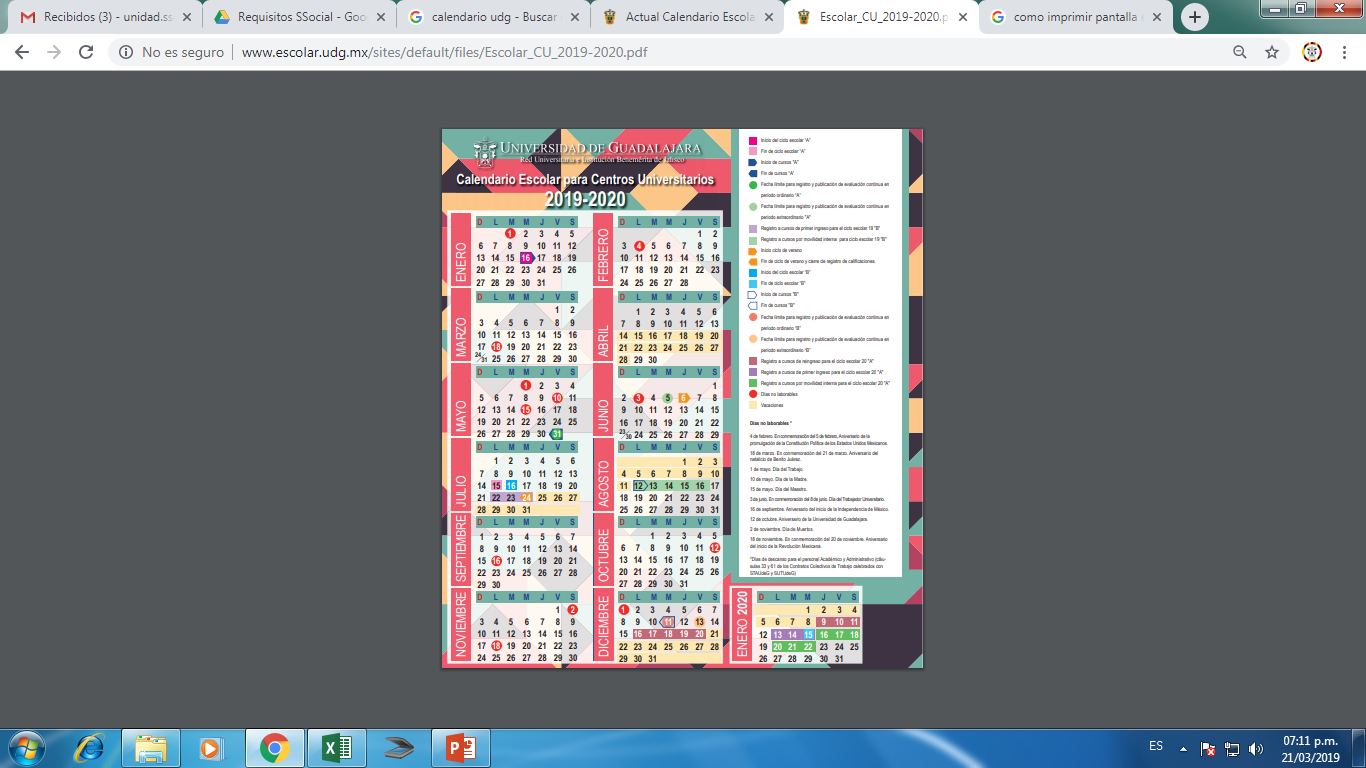 Link
http://www.escolar.udg.mx/sites/default/files/Escolar_CU_2019-2020.pdf
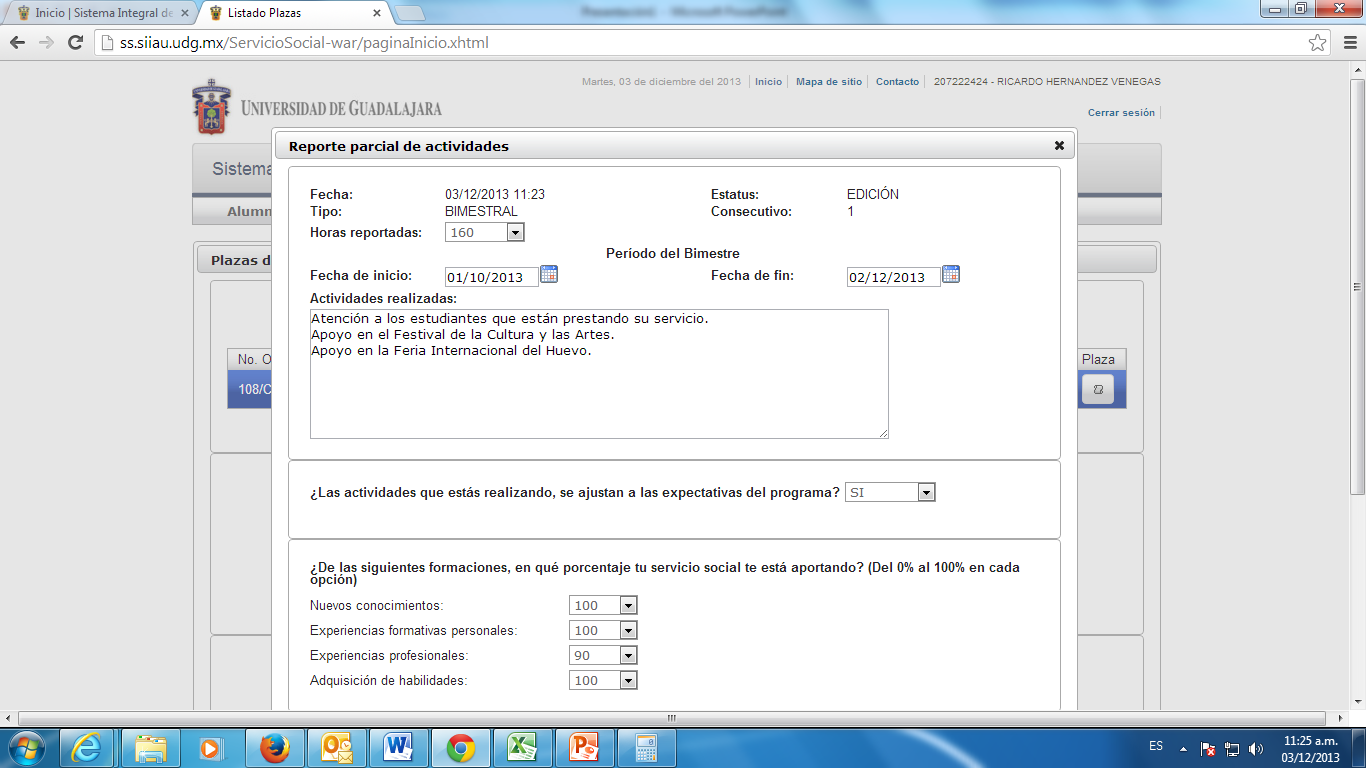 Ejemplo de llenado del Reporte
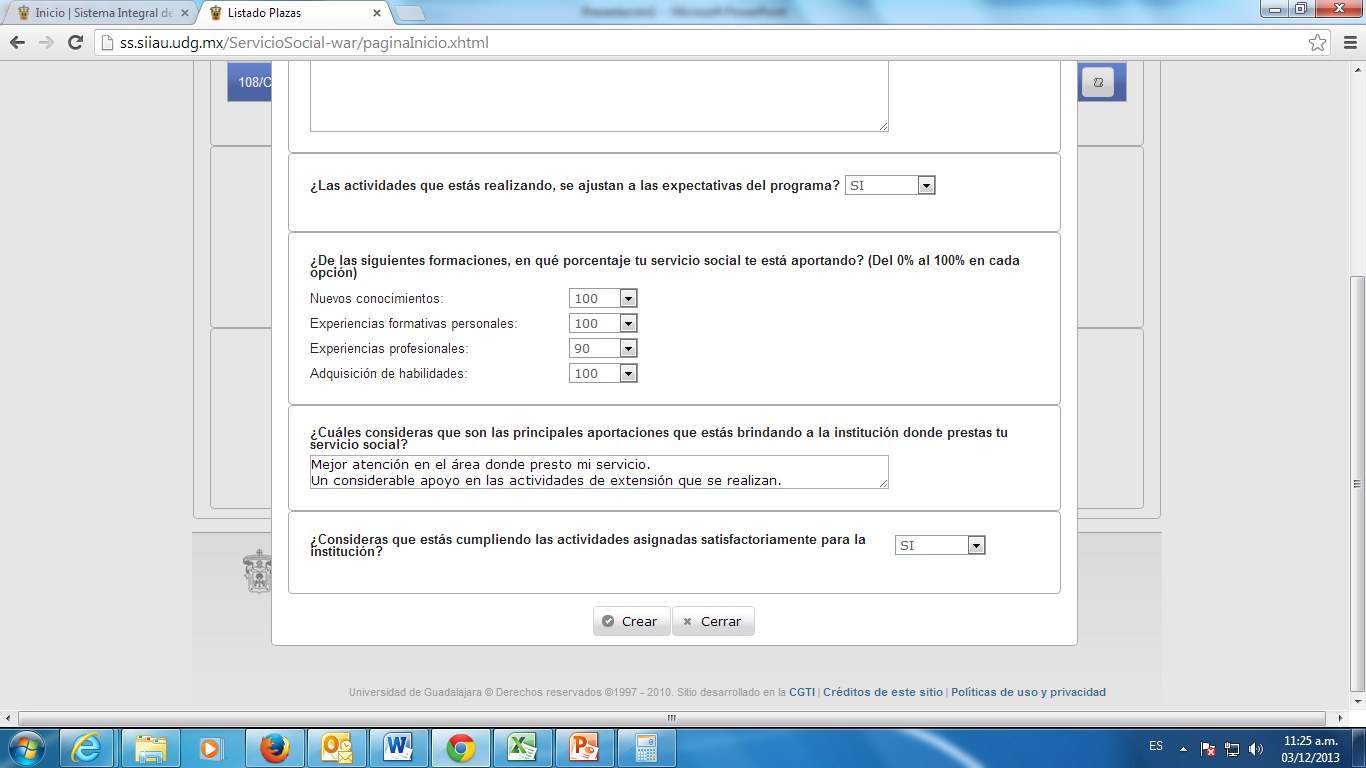 Elegir la opción 
Crear
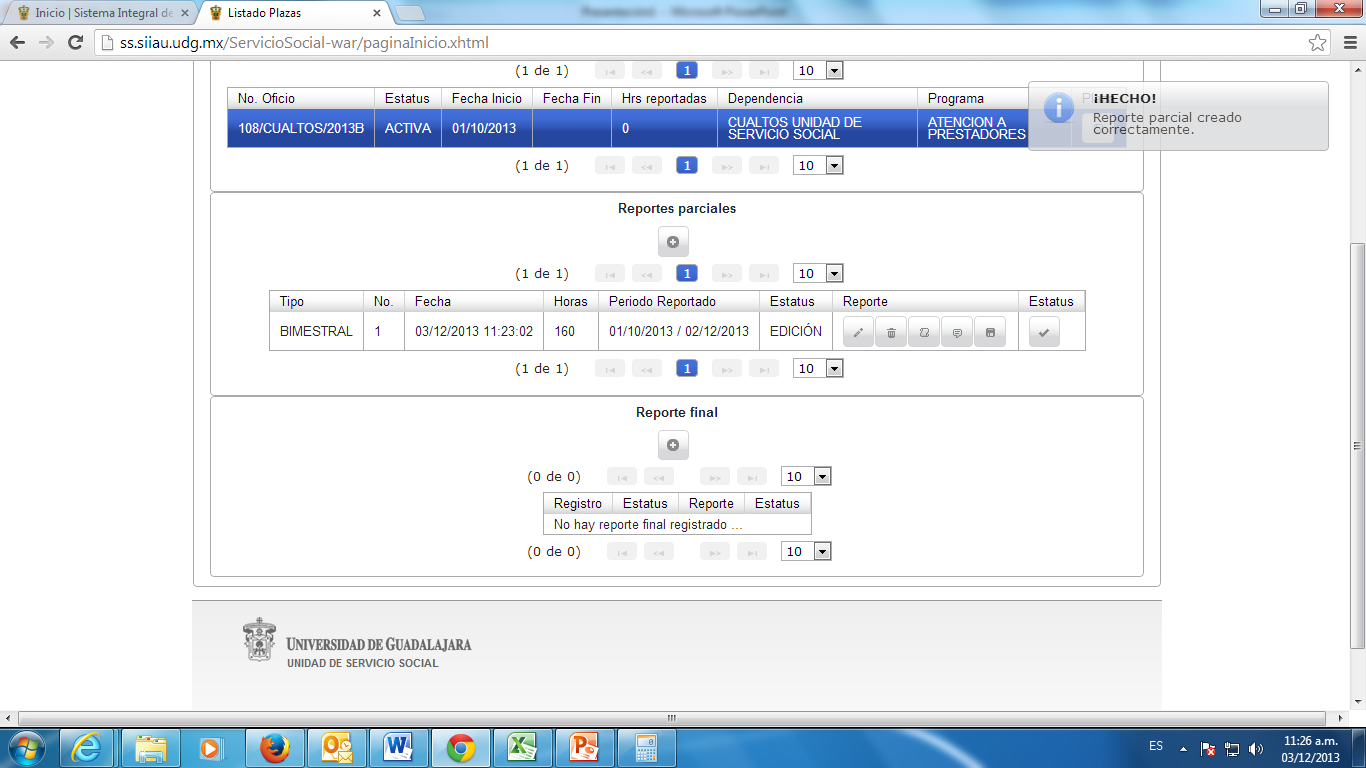 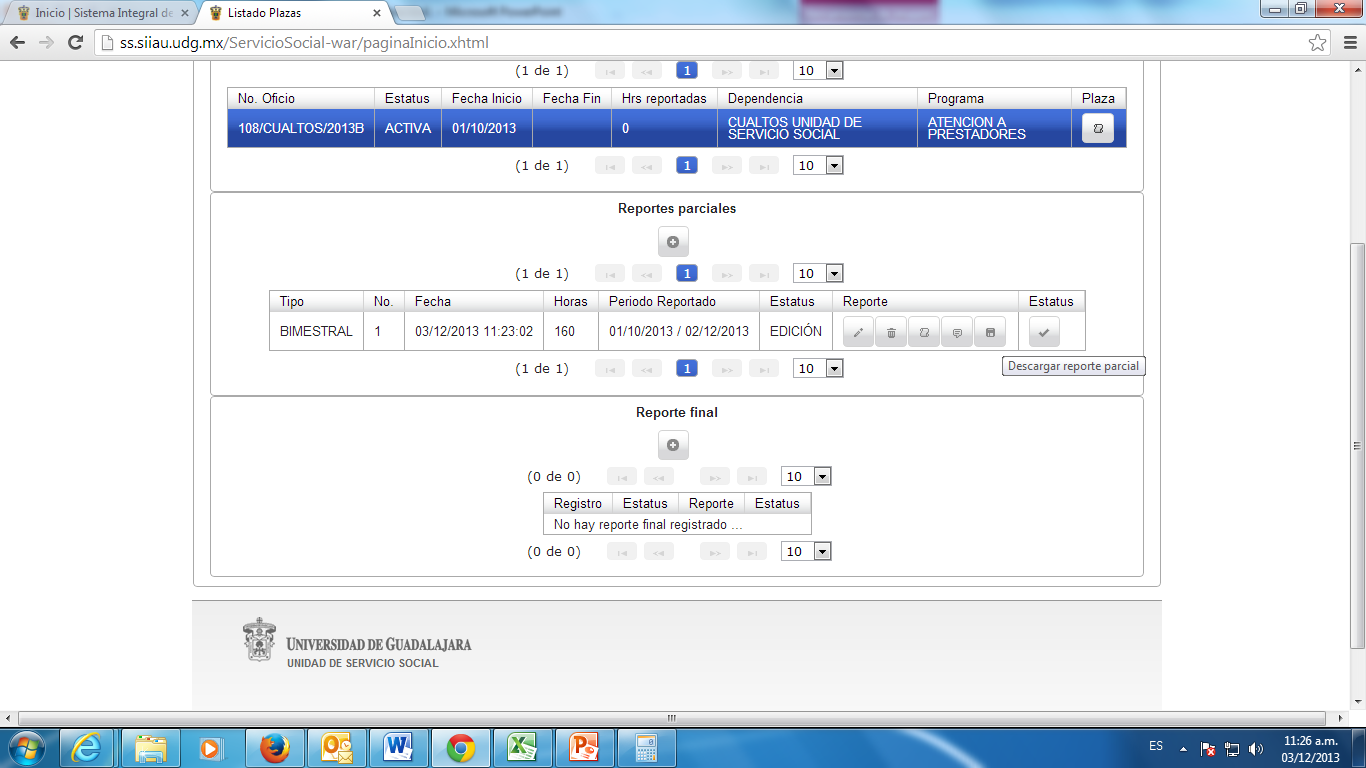 Descargar el 
Reporte
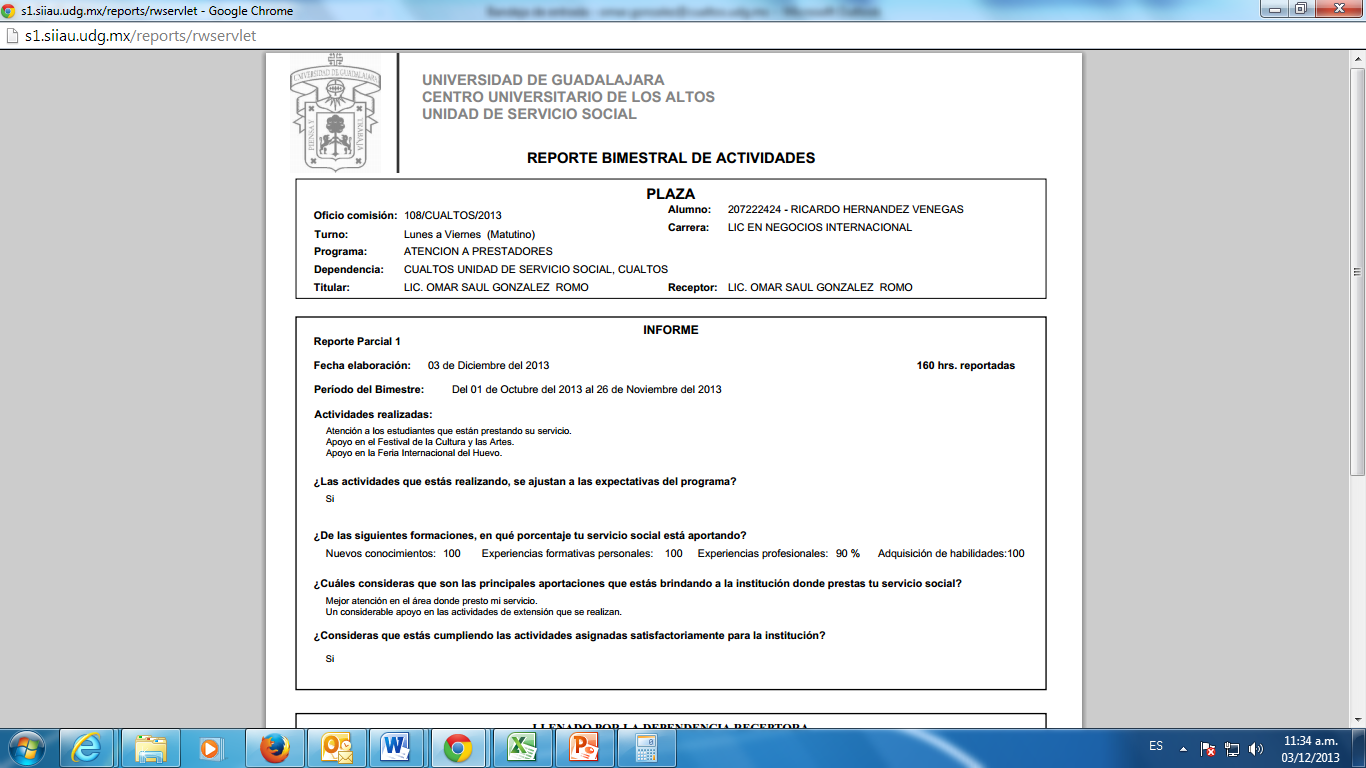 Ejemplo del concentrado del Reporte Parcial
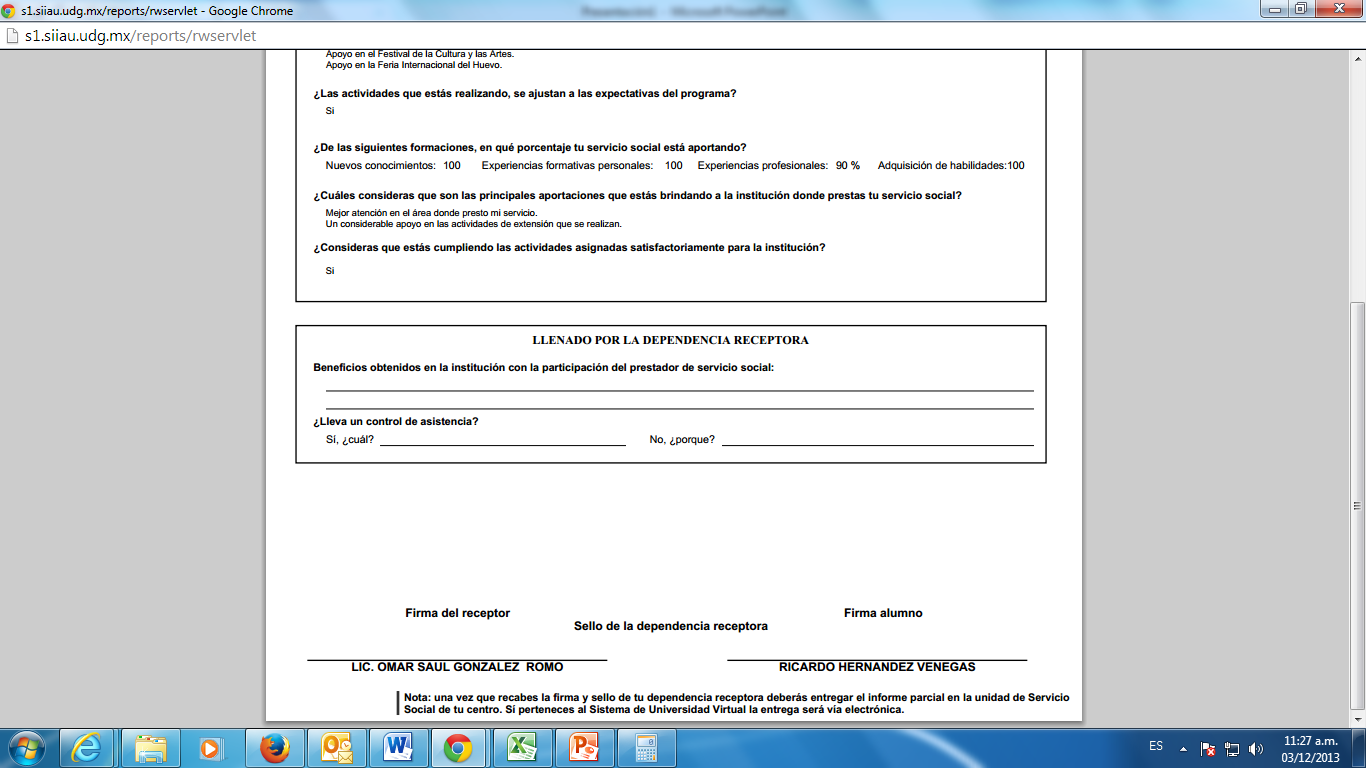 Importante

Una vez impreso, deberás de acudir con tu receptor el cual, te firmará y sellará tu Reporte Parcial
Importante

Para ser llenado por el receptor
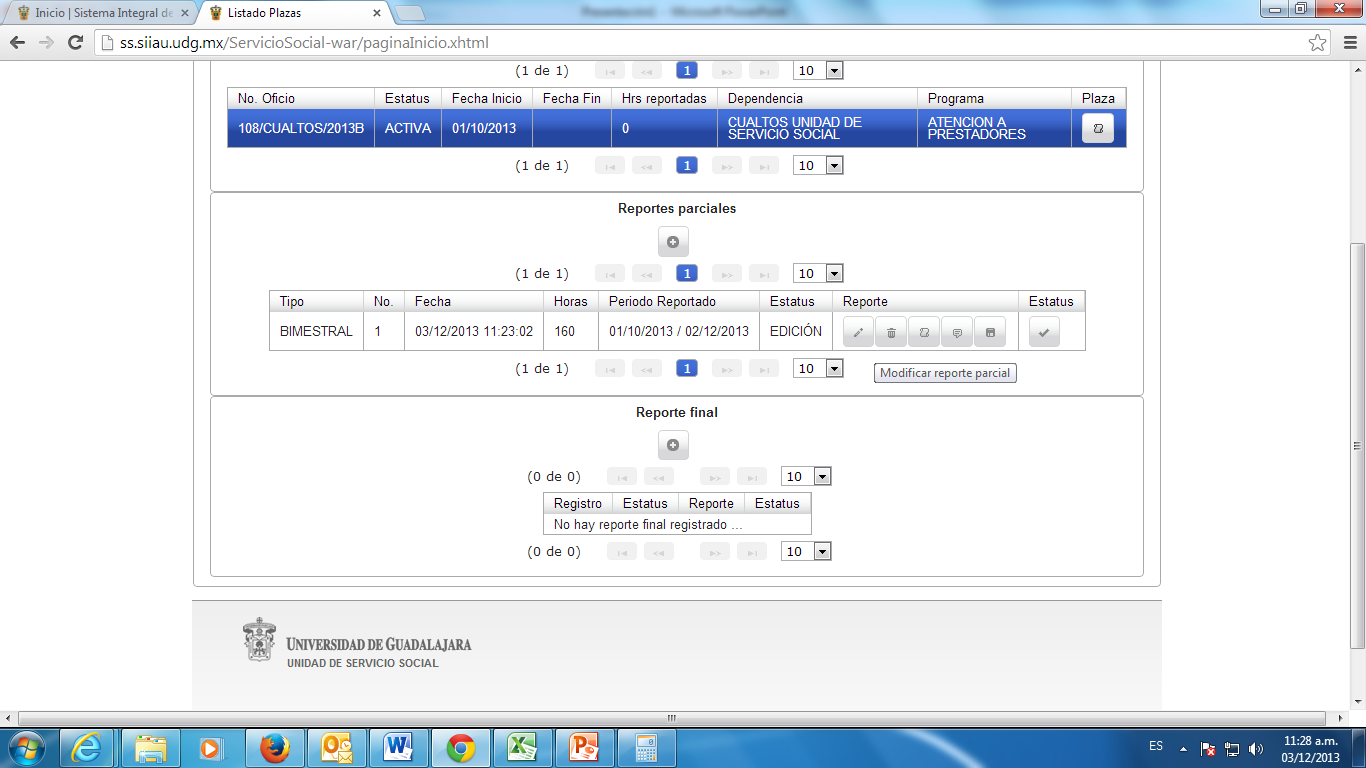 Modificar Reporte Parcial
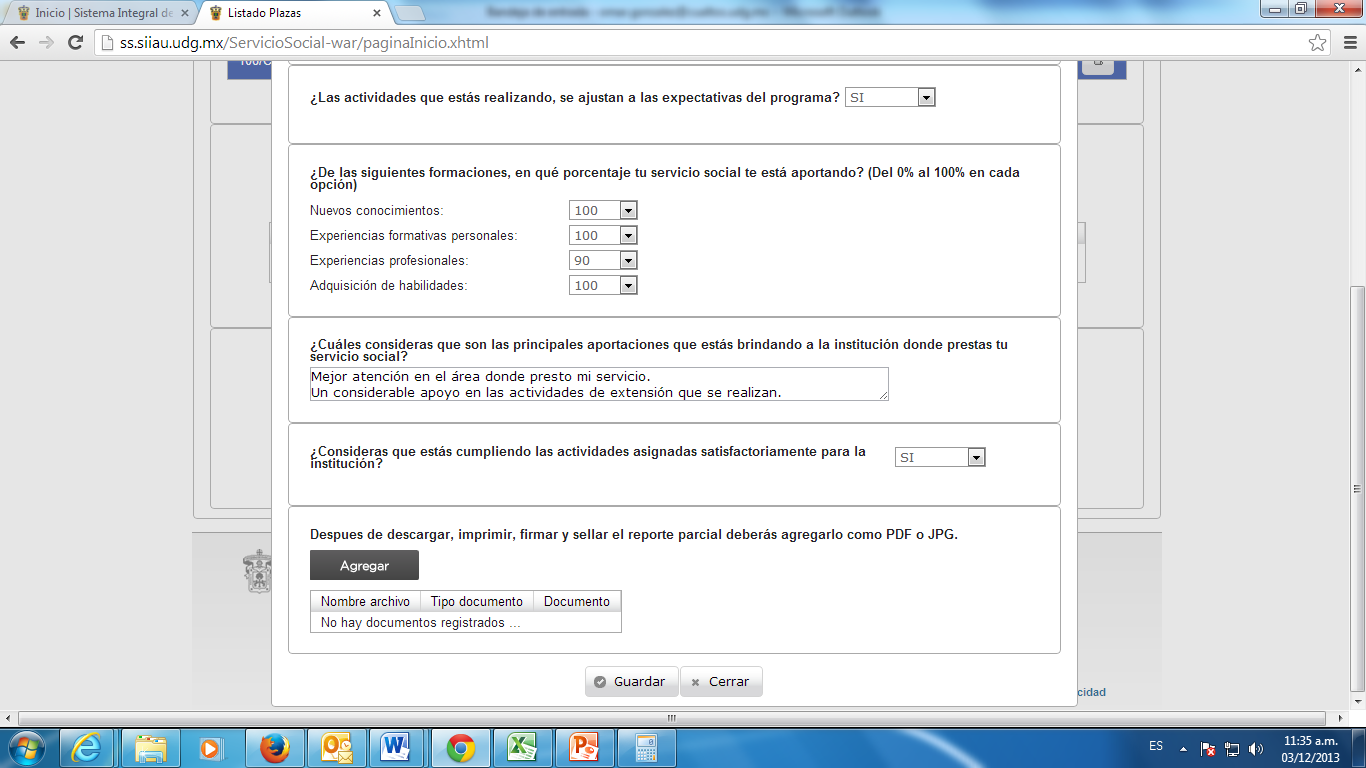 Una vez que se llene el reporte con los requisitos solicitados, se debe escanear y agregar al SIIAU.
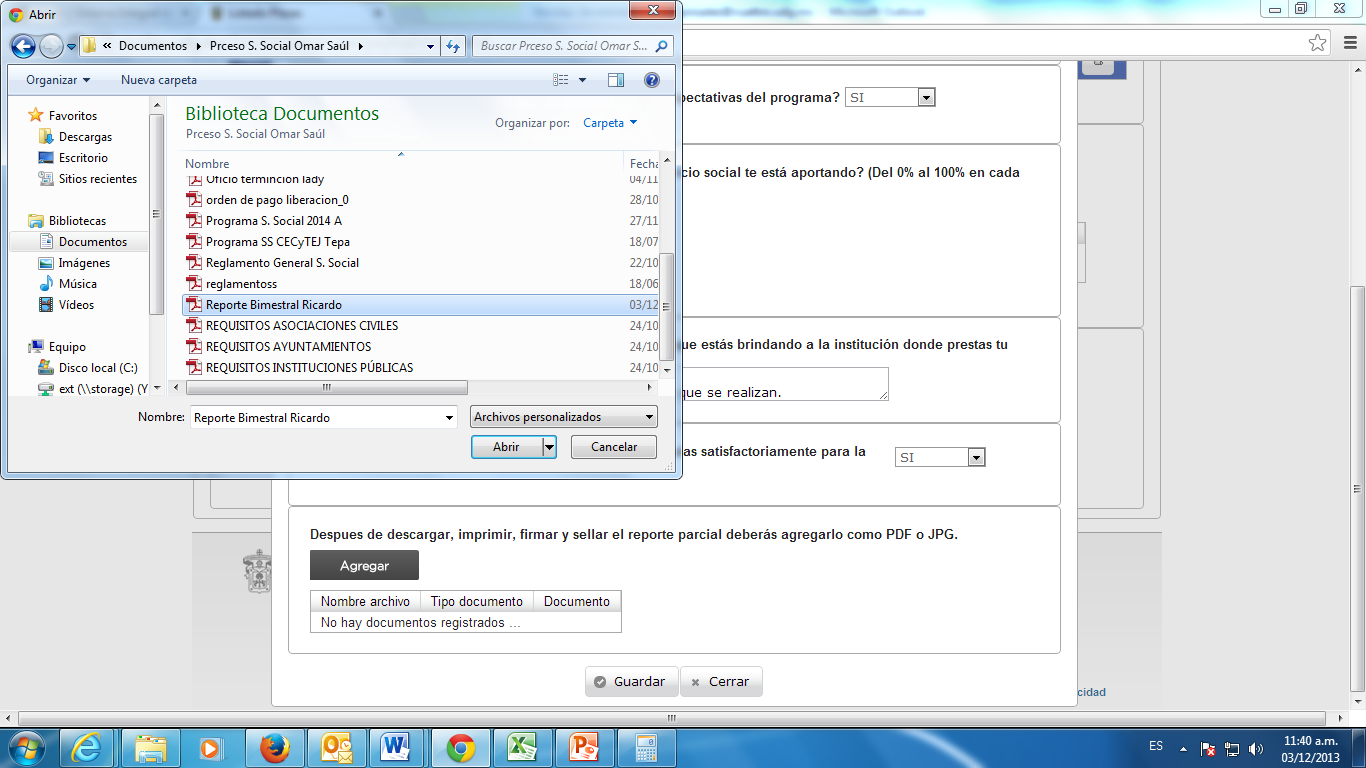 Agregar tu Reporte desde tus archivos
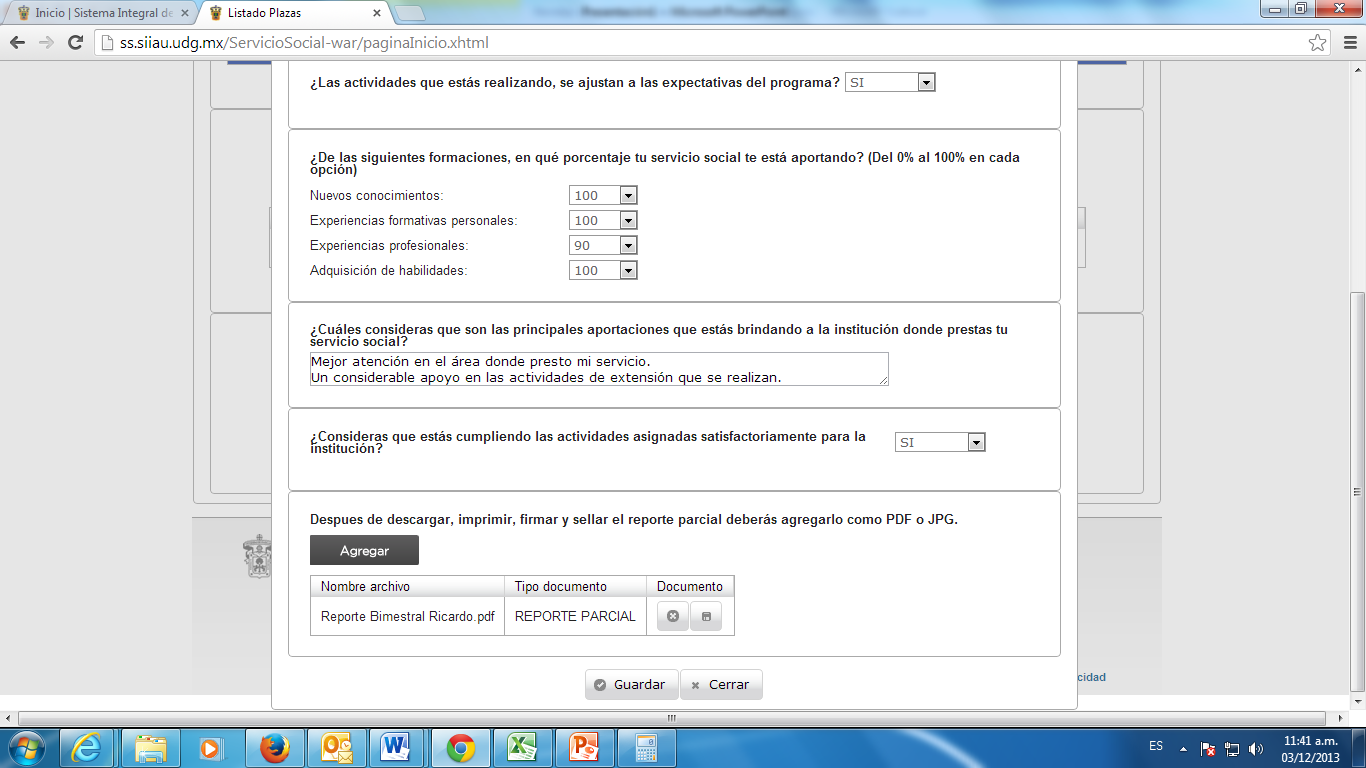 Una vez que agregues tu reporte, dar click en guardar.
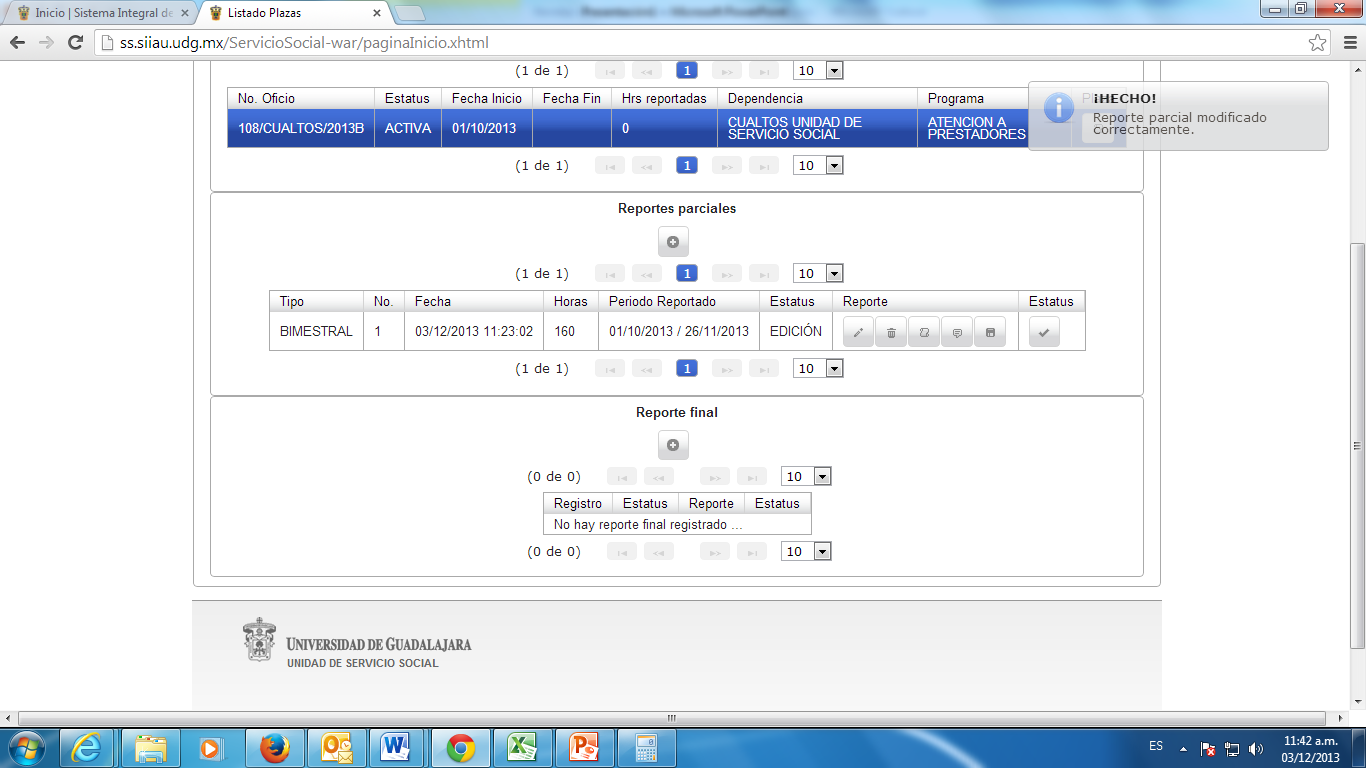 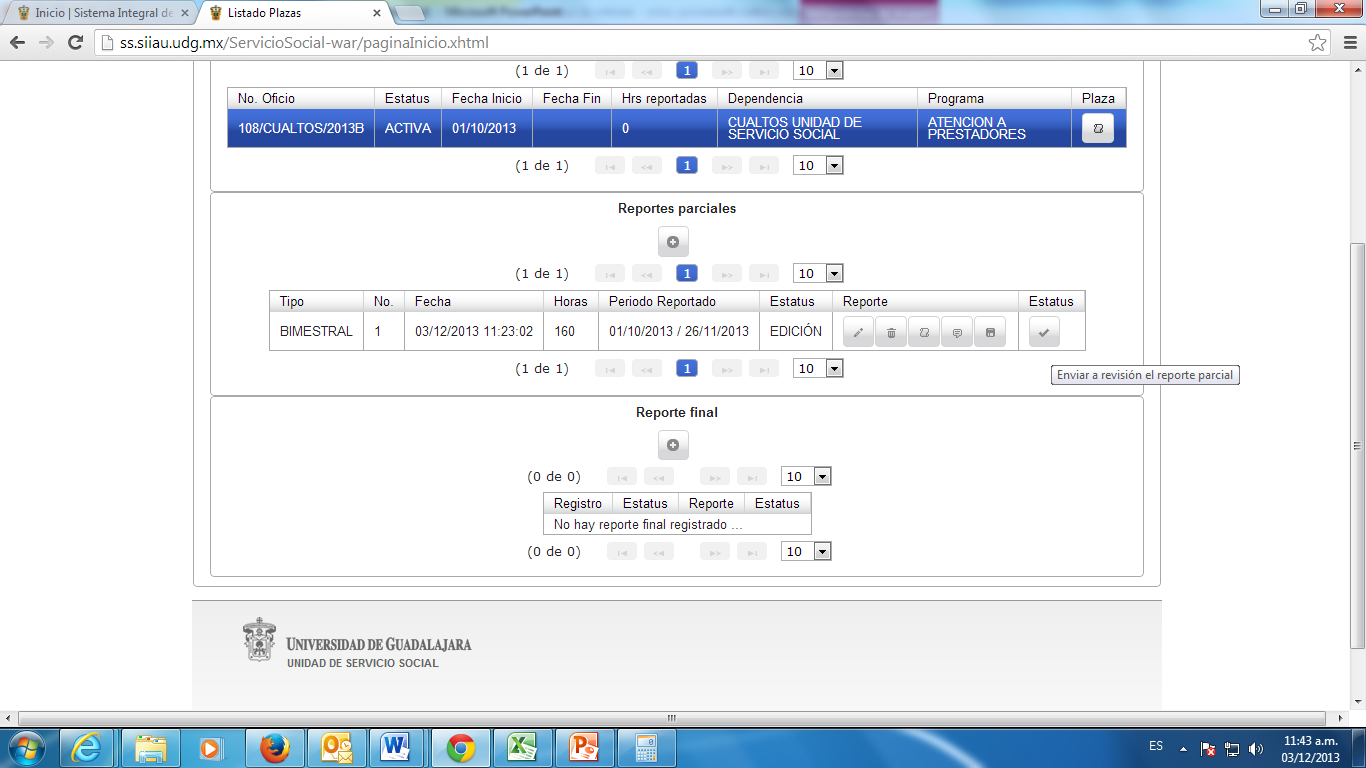 Una vez guardado, se requiere enviar a revisión
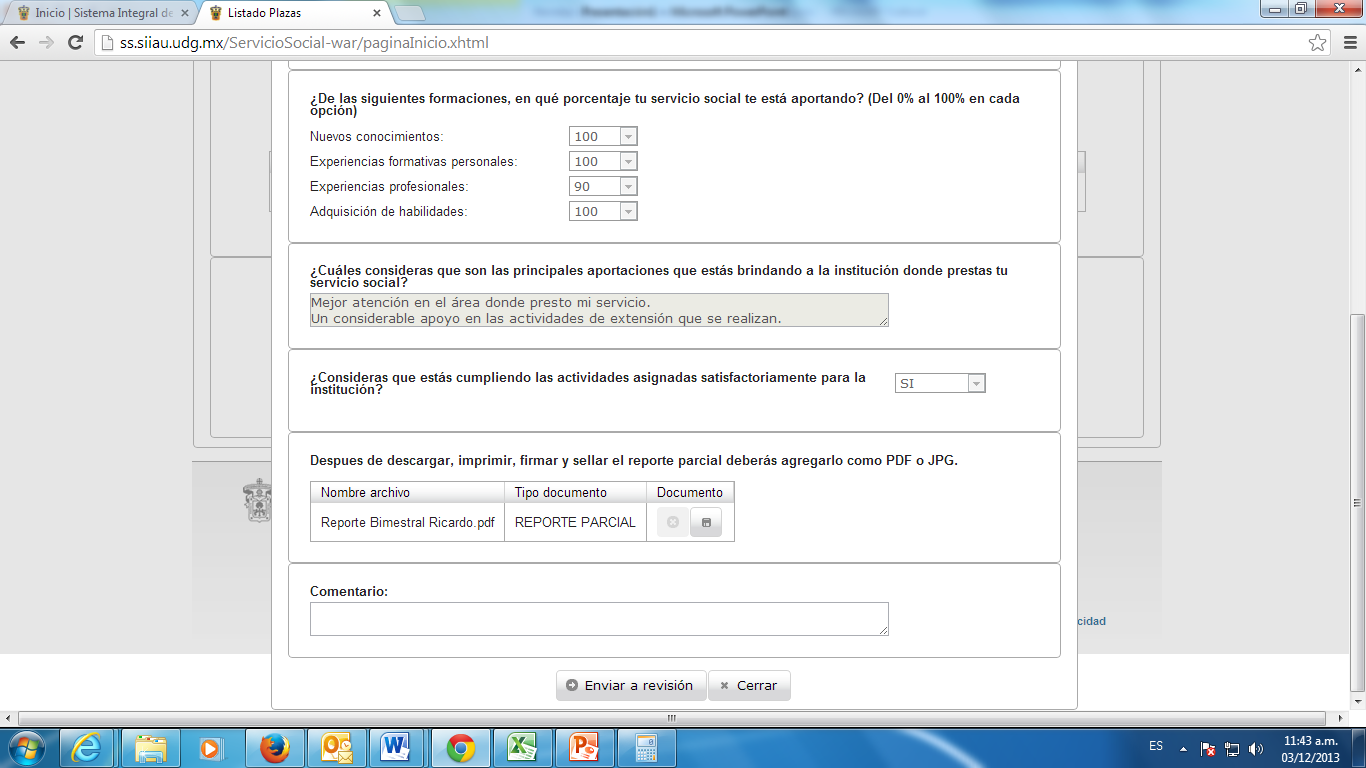 Enviar a revisión
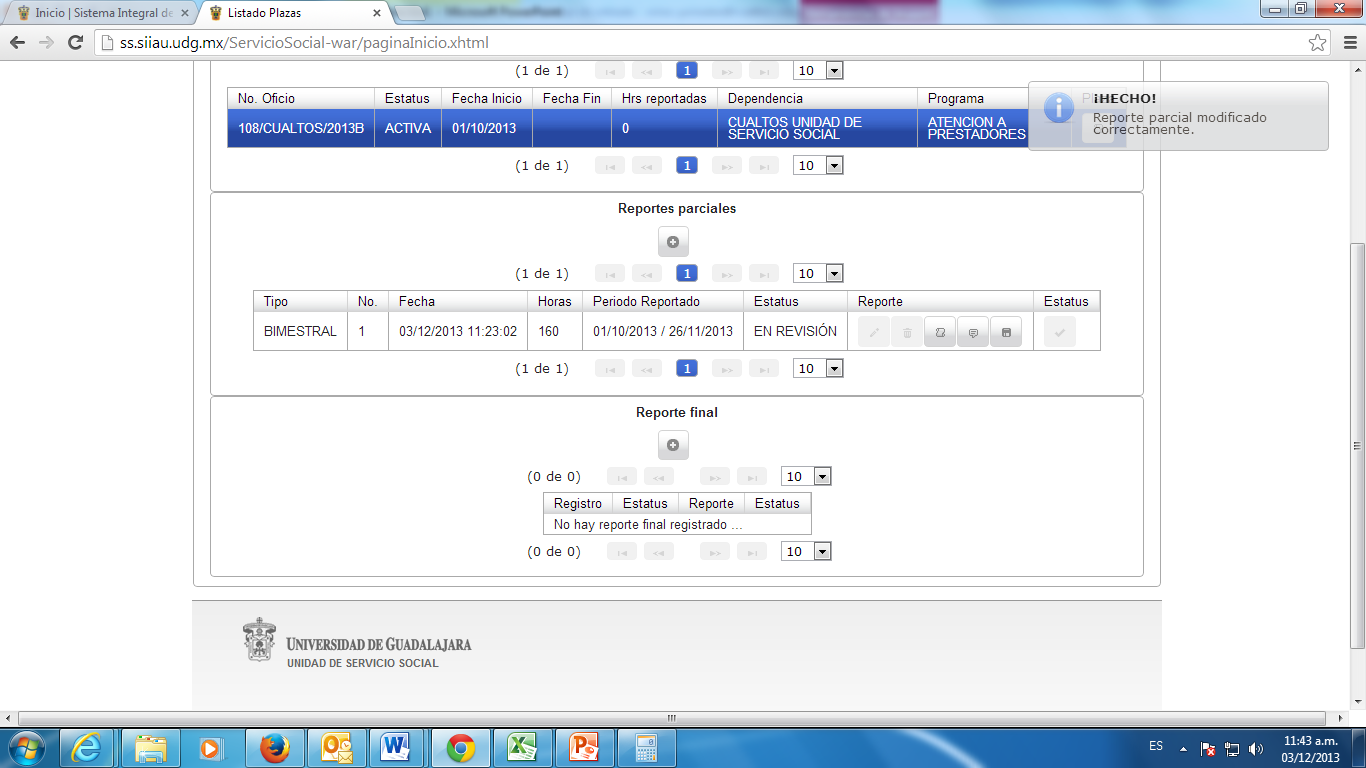 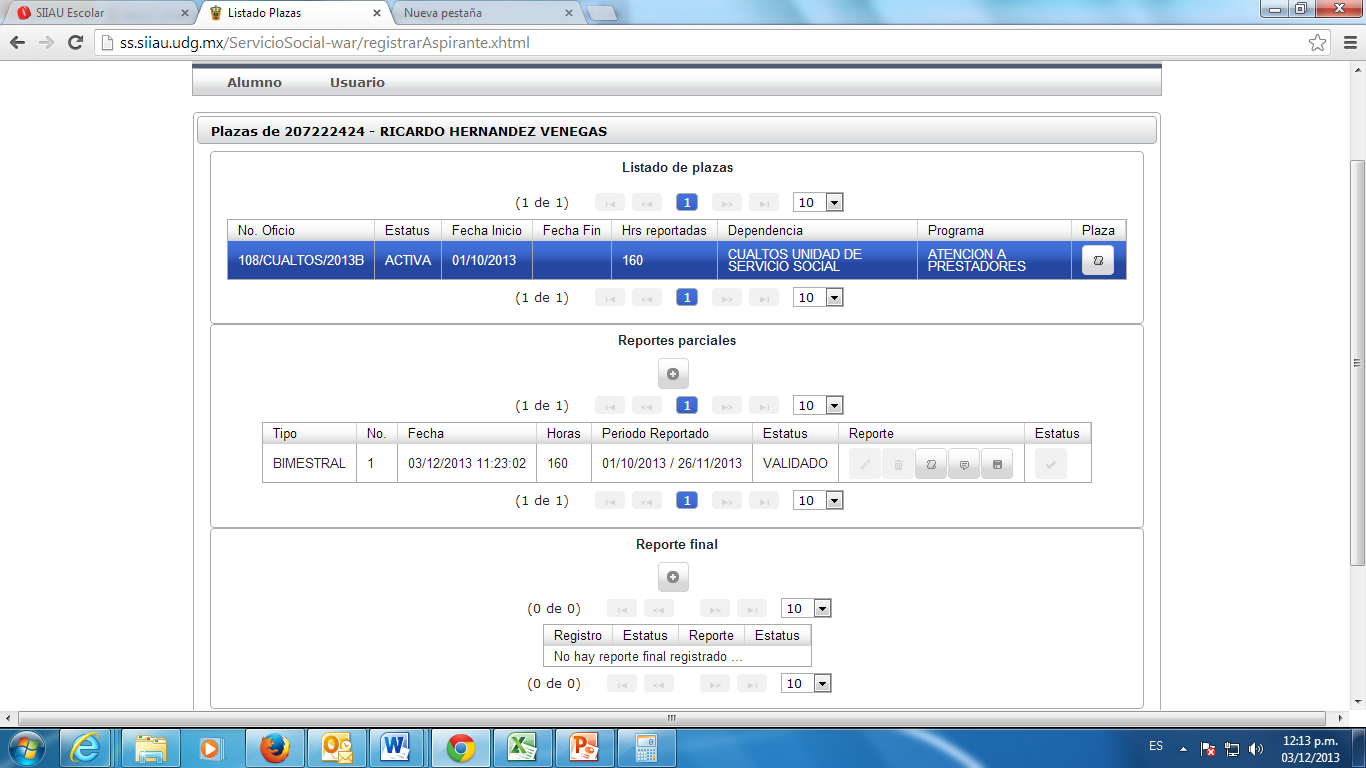 Importante
Una vez enviado a revisión, el Jefe de la Unidad de Servicio Social validará el reporte. En caso contrario, se enviará un mensaje, y se regresará a revisión para modificación.